Тема 1 Региональная экономика как научная дисциплина
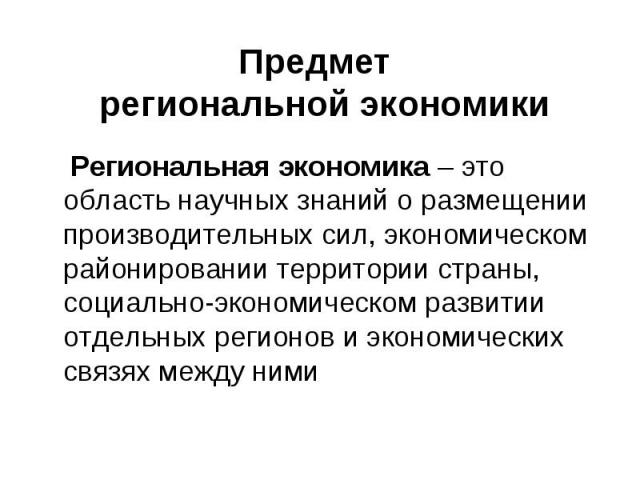 Региональная экономика
географическое научное направление в экономике, изучающее пространственные аспекты развития национальной экономики и ее отраслей с целью совершенствования управления факторами размещения производительных сил и территориального развития, а также экономику отдельных регионов, их экономические связи друг с другом внутри страны и с зарубежными государствами.
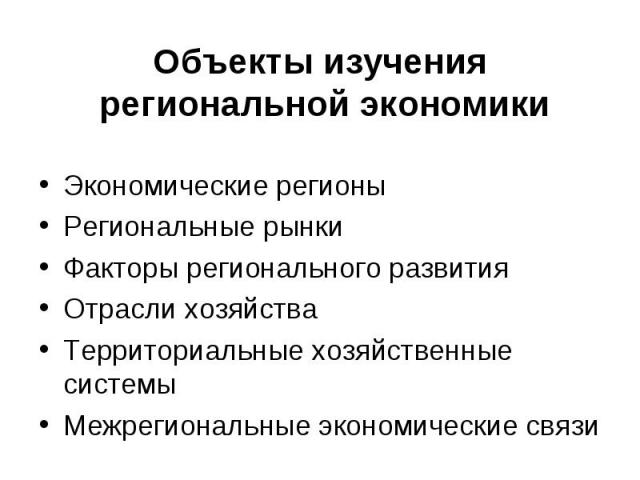 Цели РЭ
1)постановка и разработка теоретических и прикладных проблем функционирования и развития территориальных хозяйственных комплексов;
2)изучение экономических процессов, протекающих на различных уровнях иерархии народно-хозяйственного комплекса страны, взаимодействия между ними;
3)изучение экономических и отчасти социальных и политических факторов, определяющих условия
формирования и развития производительных сил и производственных отношений на региональном уровне;
4)изучение проблем размещения производительных сил в территориальном аспекте;
5)изучение проблем управления экономическими системами регионального уровня.
Задачи
•  стабилизация социально-экономического положения в регионах с экстремальными природными условиями и преимущественно сырьевой специализацией, создание условий для возрождения малочисленных народов, прежде всего в районах Крайнего Севера и приравненных к ним местностях, горных районах;
•  продолжение формирования территориально-производственных комплексов и промышленных узлов в северных и восточных регионах преимущественно за счет централизованных инвестиций и с приоритетным развитием производств по комплексному использованию добываемого сырья, соблюдением строгих экологических стандартов;
стимулирование развития экспортных и импортозамещающих производств в районах, имеющих для этого наиболее благо приятные условия, формирование свободных экономических зон, а также технополисов как региональных центров внедрения достижений отечественной и мировой науки, ускорения экономического и социального прогресса;
• развитие межрегиональных и региональных инфраструктурных систем (транспорта, связи, информатики), обеспечивающих и стимулирующих региональные структурные сдвиги и эффективность экономики регионов;
•преодоление различий уровня и качества жизни населения отдельных республик и областей.
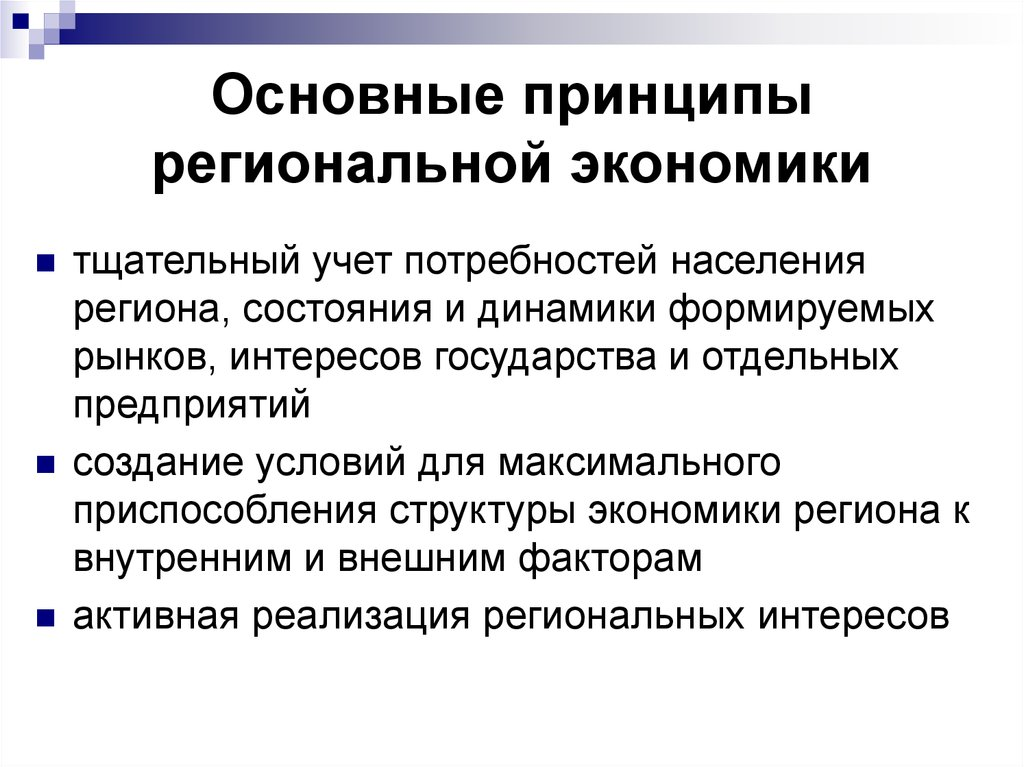 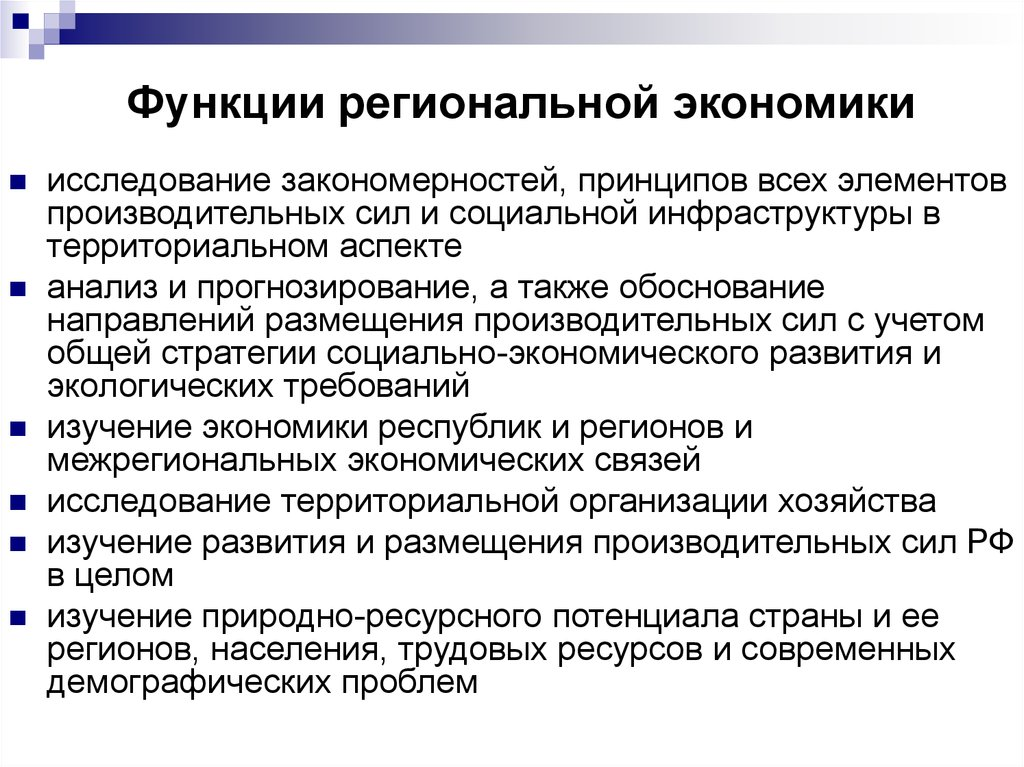 Понятие «Регион»
В. Леонтьев «Регион – административно-территориальная единица государства, выделенная по функциональному признаку (набору отраслей).
Б. Алаев, район «представляет собой локализованную территорию, обладающую единством, взаимосвязанностью составляющих элементов, целостностью, причем эта целостность – объективное условие и закономерный результат развития данной территории»
Н.Н. Некрасов «под регионом понимается крупная территория страны с более или менее однородными природными условиями и характерной направленностью развития производительных сил на основе сочетания комплекса природных ресурсов с соответствующей сложившейся и перспективной материально-технической базой, производственной и социальной инфраструктурой. Основной критерий выделения региона – общность народнохозяйственных задач – основан на совокупности используемых или намечаемых к эксплуатации природных богатств, исторически сложившейся структуре хозяйственной деятельности или плановой структуре экономического развития».
Понятие «Регион»
А.И. Добрынин, «под регионом следует понимать «территориально специализированную часть народного хозяйства страны, характеризующуюся единством и целостностью воспроизводственного процесса».
А.С. Маршалов и А.С. Новоселов «регион является не только подсистемой социально-экономического комплекса страны, но и относительно самостоятельной его частью с законченным циклом
Понятие «Регион»
П. Джеймс и Дж. Мартин «Обычно под словом "регион" понимается целостный участок территории, отличающийся некоторой однородностью в своей основе, но не обладающий четкими границами. Более того, это слово часто употребляется для обозначения больших территорий, образующих главные подразделения континентов.
Профессор Гарвардского университета Граел: «Мы можем определить государство. Оно имеет организацию, границы и название. Оно имеет записанную историю. Но что такое район? Конечно, это не политическая и не административная единица. Мы можем сказать лишь, что это территория, отличающаяся достаточно характерными признаками для того, чтобы отделить ее от соседей».
Понятие «Регион»
Чикагский университет, профессор В. Джонс: «Район – это территория, внутри которой имеется однородность в одном или нескольких отношениях»;

Северная Каролина, профессор Вуфтер: «Район – это территория, в пределах которой сочетание природных и экономических факторов создало однородность экономической и социальной структуры»;

Миннесотский университет, профессор Р. Хартсхорн: «Район – это непрерывная территория, в пределах которой имеется в некоторой степени однородность в общем (природном и культурном) ландшафте».
Понятие «Регион»
Чикаго Р. Платт «район» – это «территория, выделенная на основе общей однородности характера земли и общей однородности ее использования».

На основании полученных суждений Комитетом по районированию было предложено следующее толкование: «Под районом вообще следует понимать территорию, характеризуемую однородностью в одном или нескольких отношениях (аспектах)».
Критерии для формирования понятия «регион»
• географические (расположение, величина территории и количество населения);
• производственно-функциональные (специфика преобладающих видов деятельности);
• градостроительные (характер застройки объектов производственной деятельности, жилья и обслуживания);
• социологические (нормы общения, поведения).
Регион должен рассматриваться одновременно и как элемент территориальной организации национального хозяйства, и как элемент системы расселения, и как элемент социальной организации общества – места всех сфер жизнеобеспечения и жизнедеятельности человека.
Регион
– это территория в административных границах субъекта Федерации, характеризующаяся: комплексностью, целостностью, специализацией и управляемостью, т.е. наличием политико- административных органов управления.
Российская Федерация
83 субъекта:
В т.ч. 21 республика, 9 краев, 46 областей, 2 города федерального значения, 1 автономная область, 4 автономных округа.
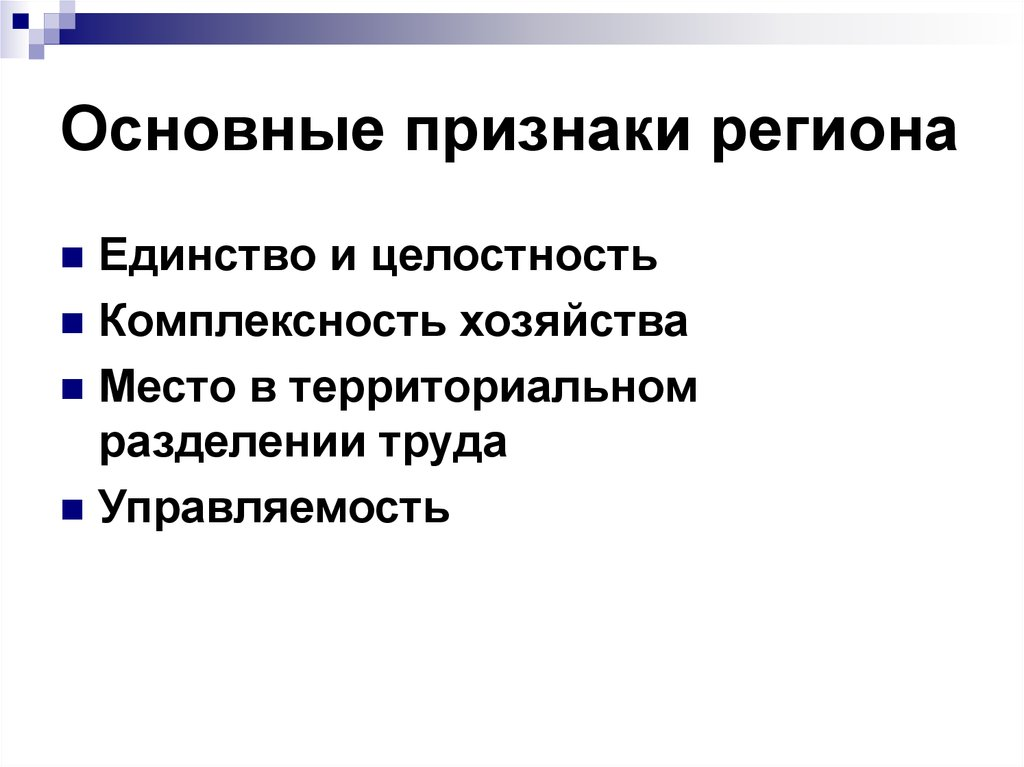 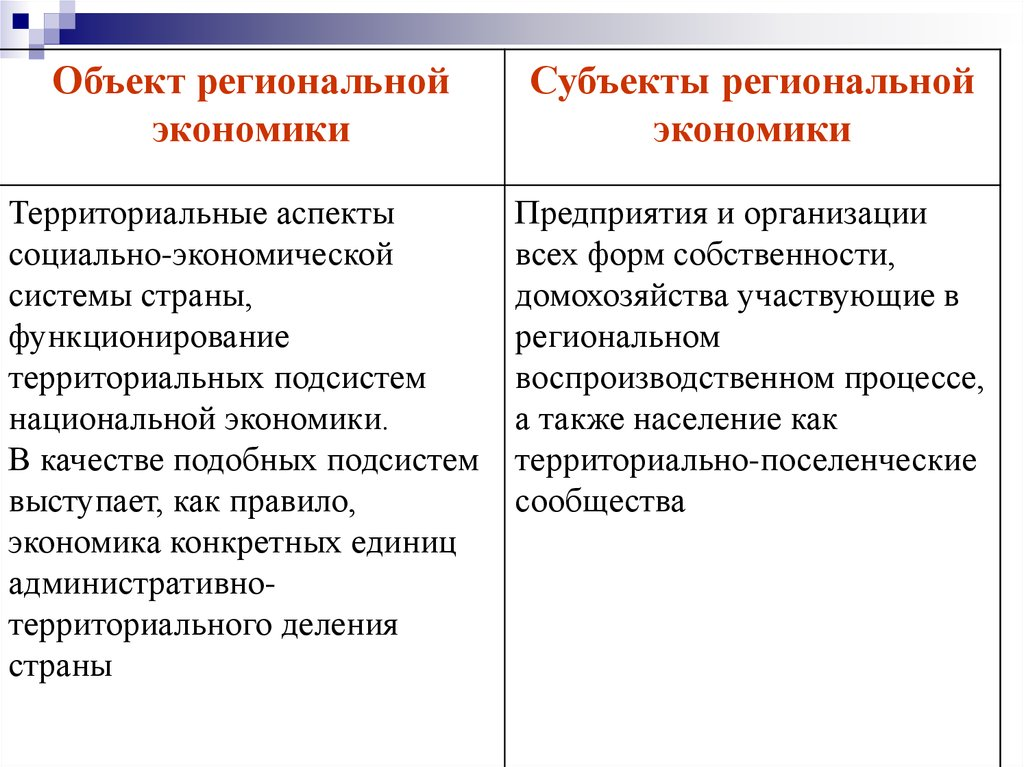 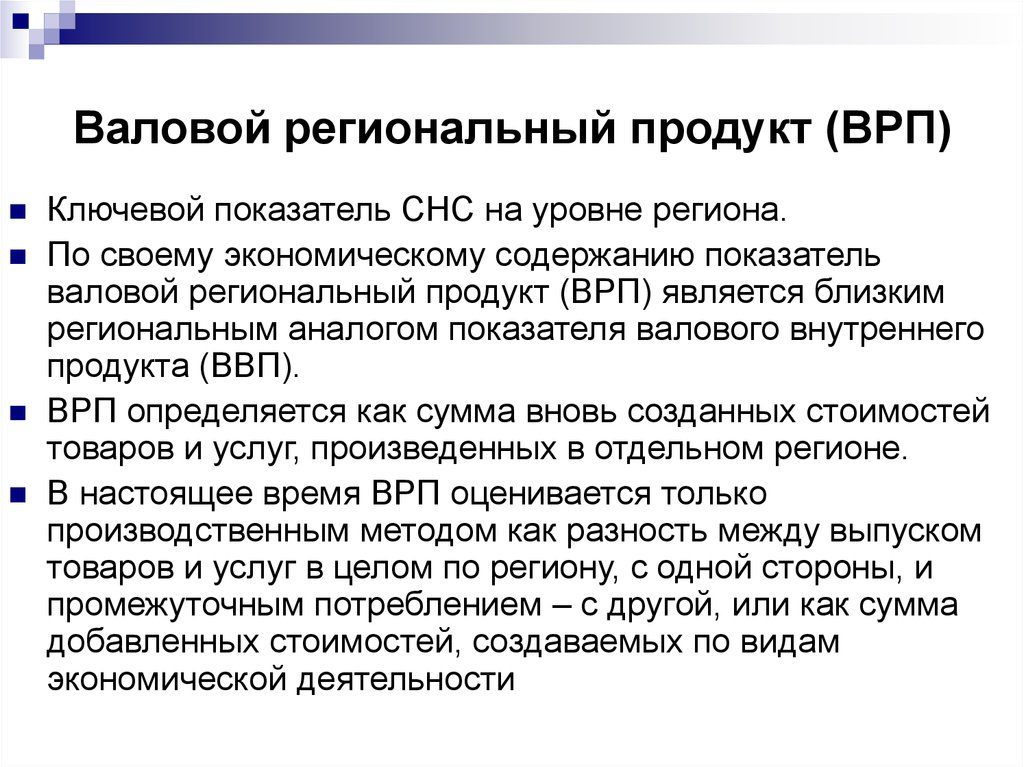 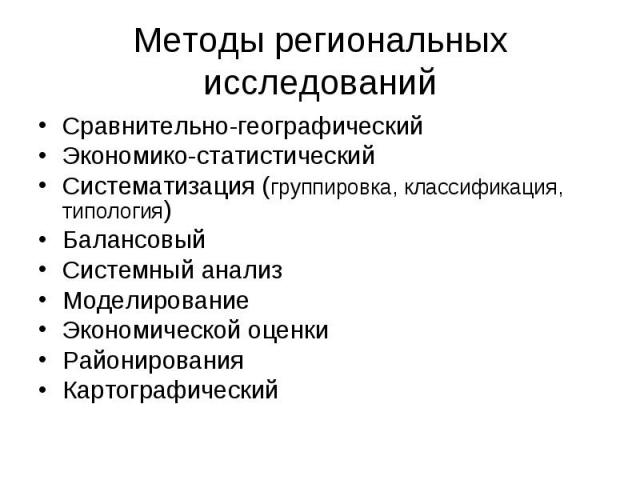 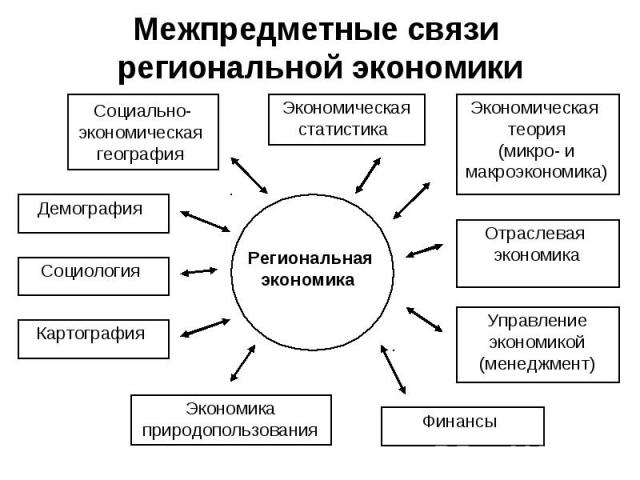 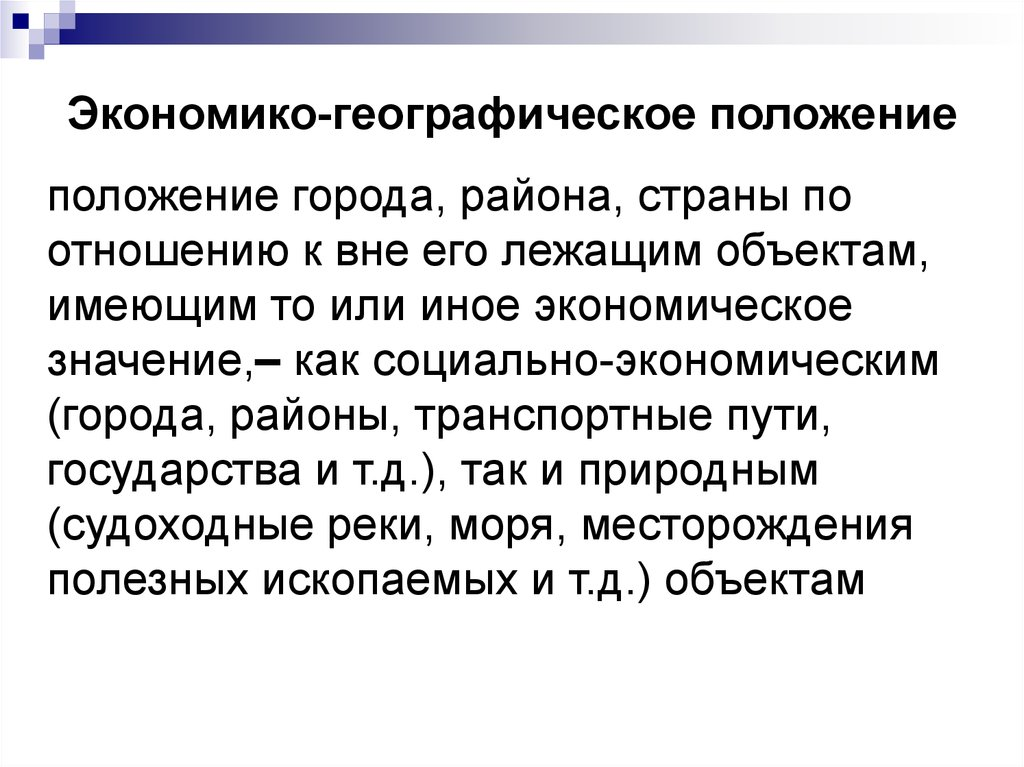 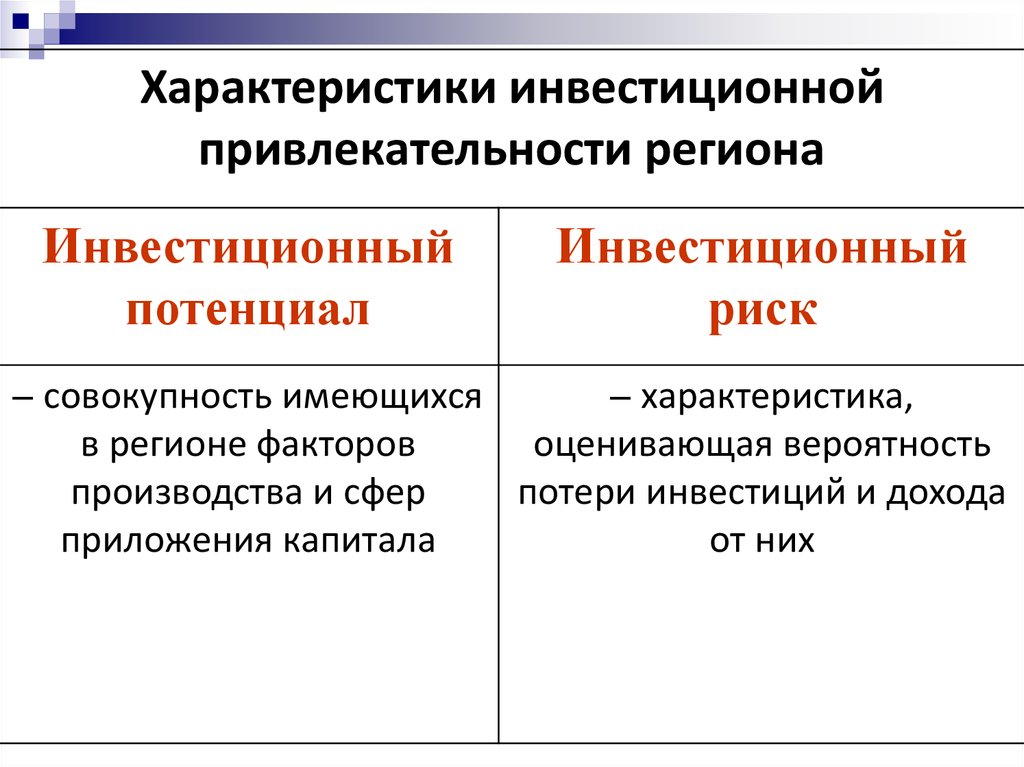 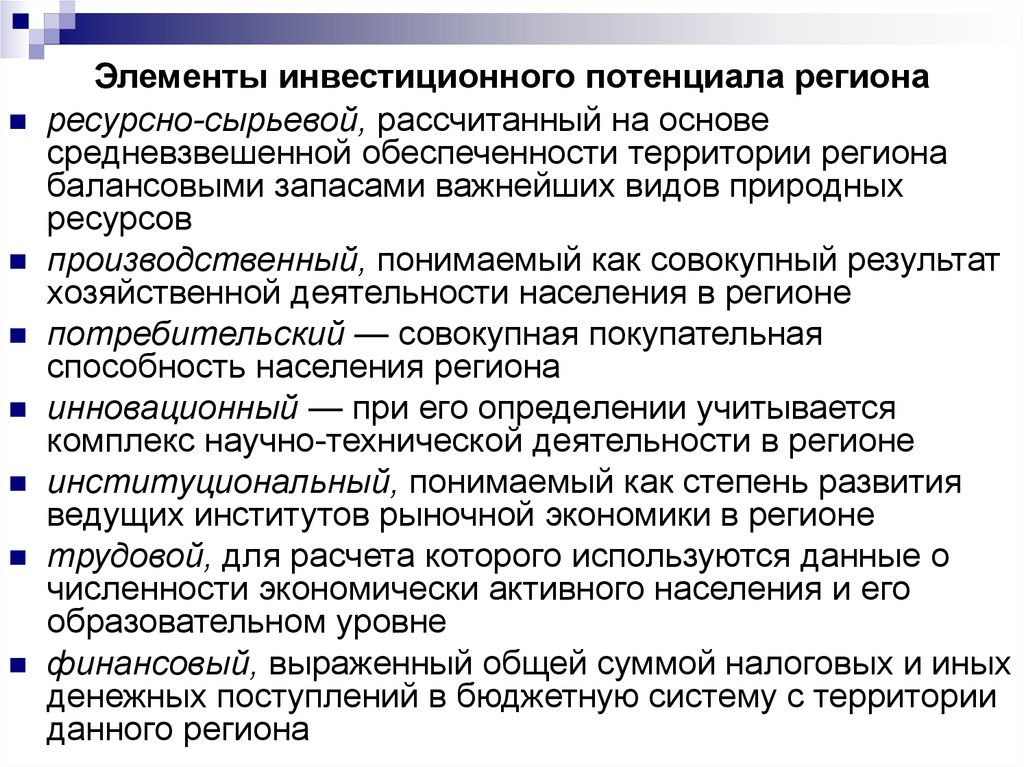 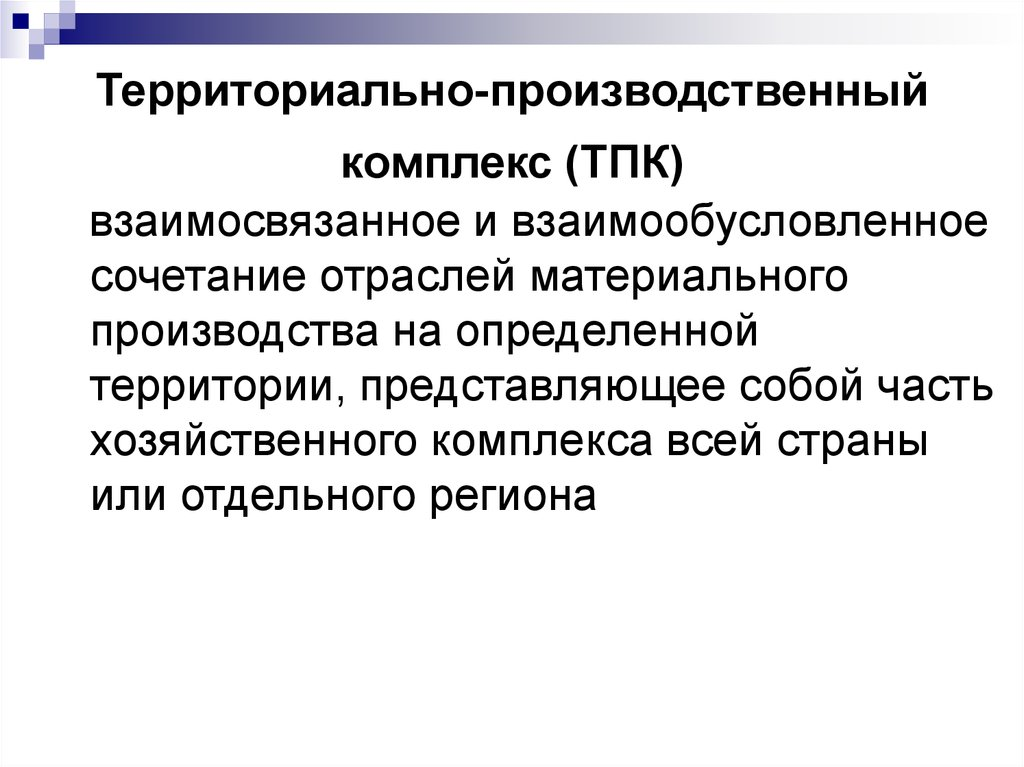 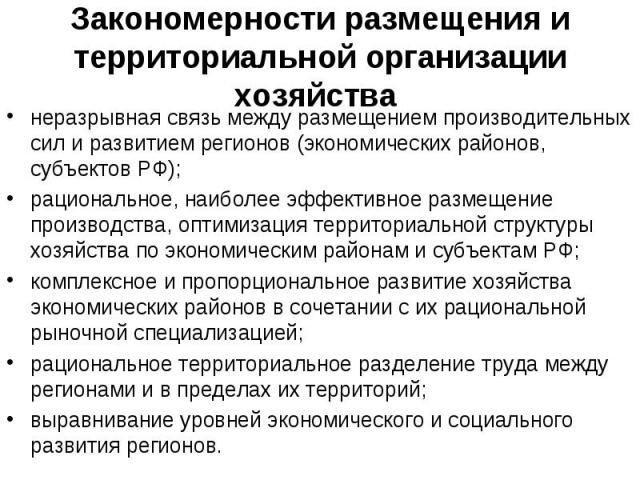 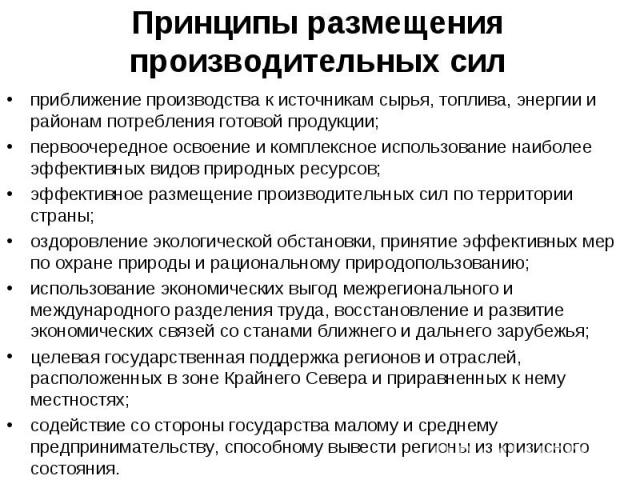 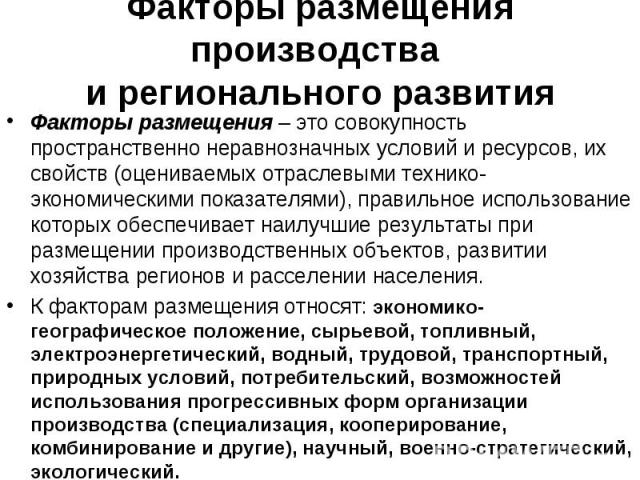 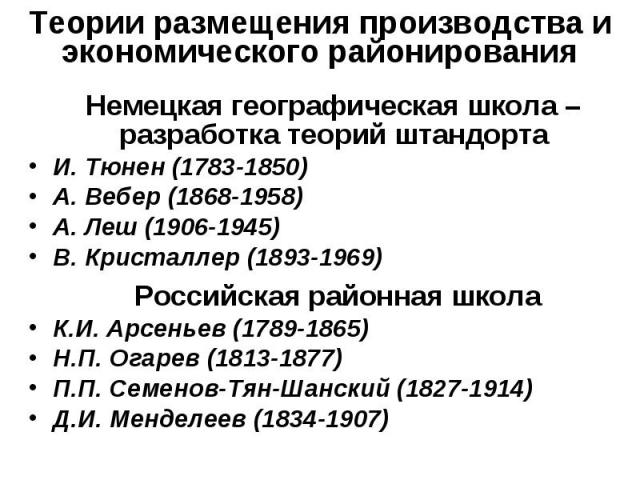 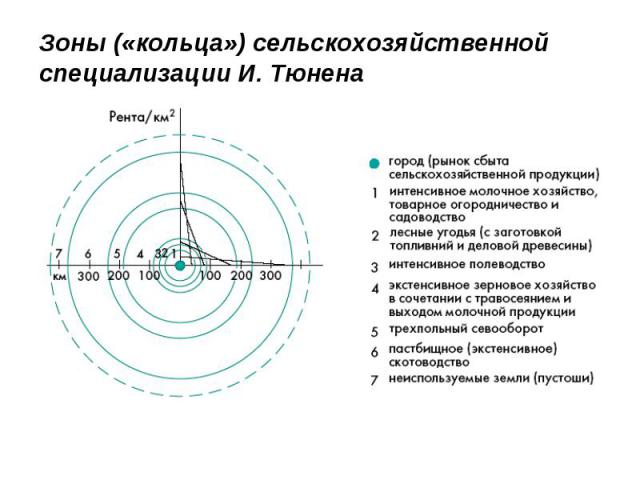 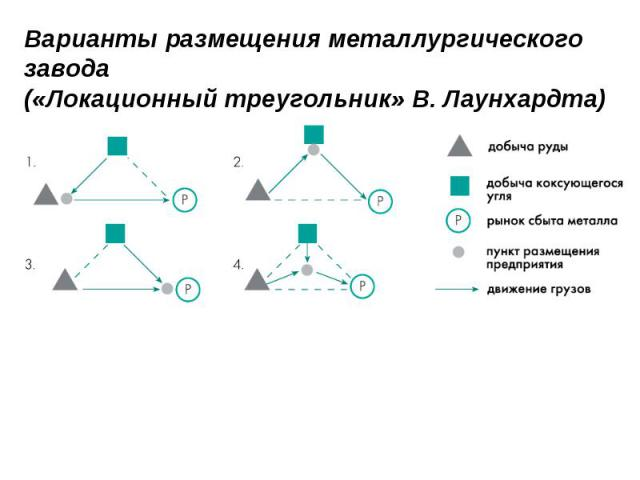 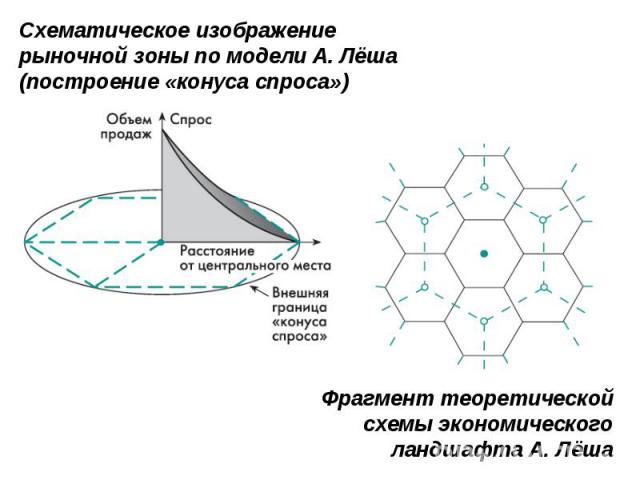 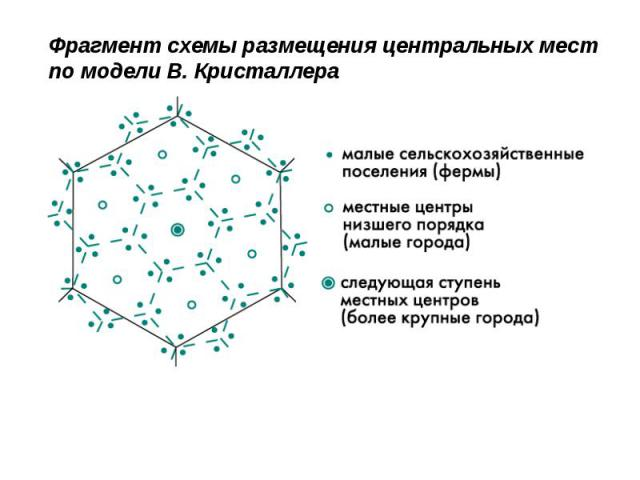 Спасибо за внимание!